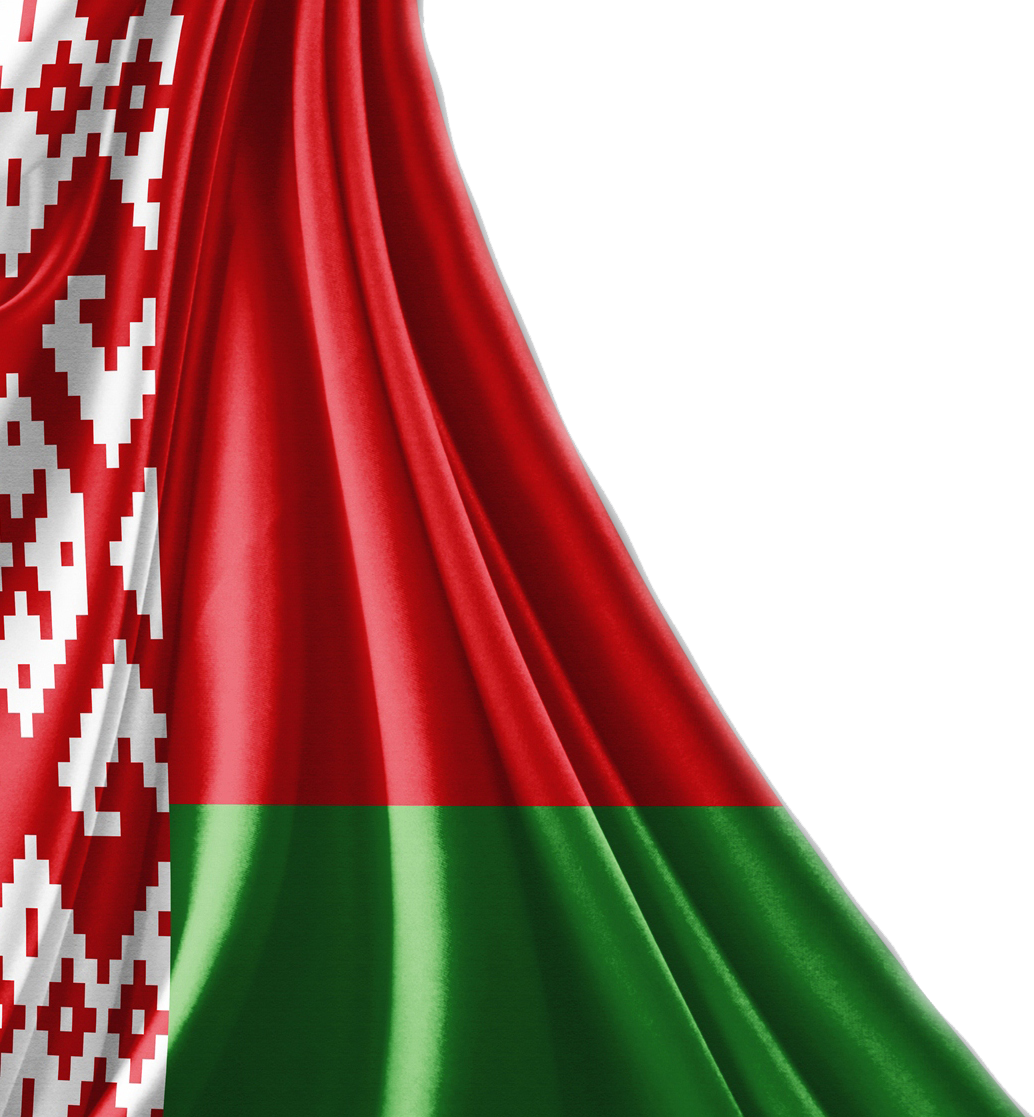 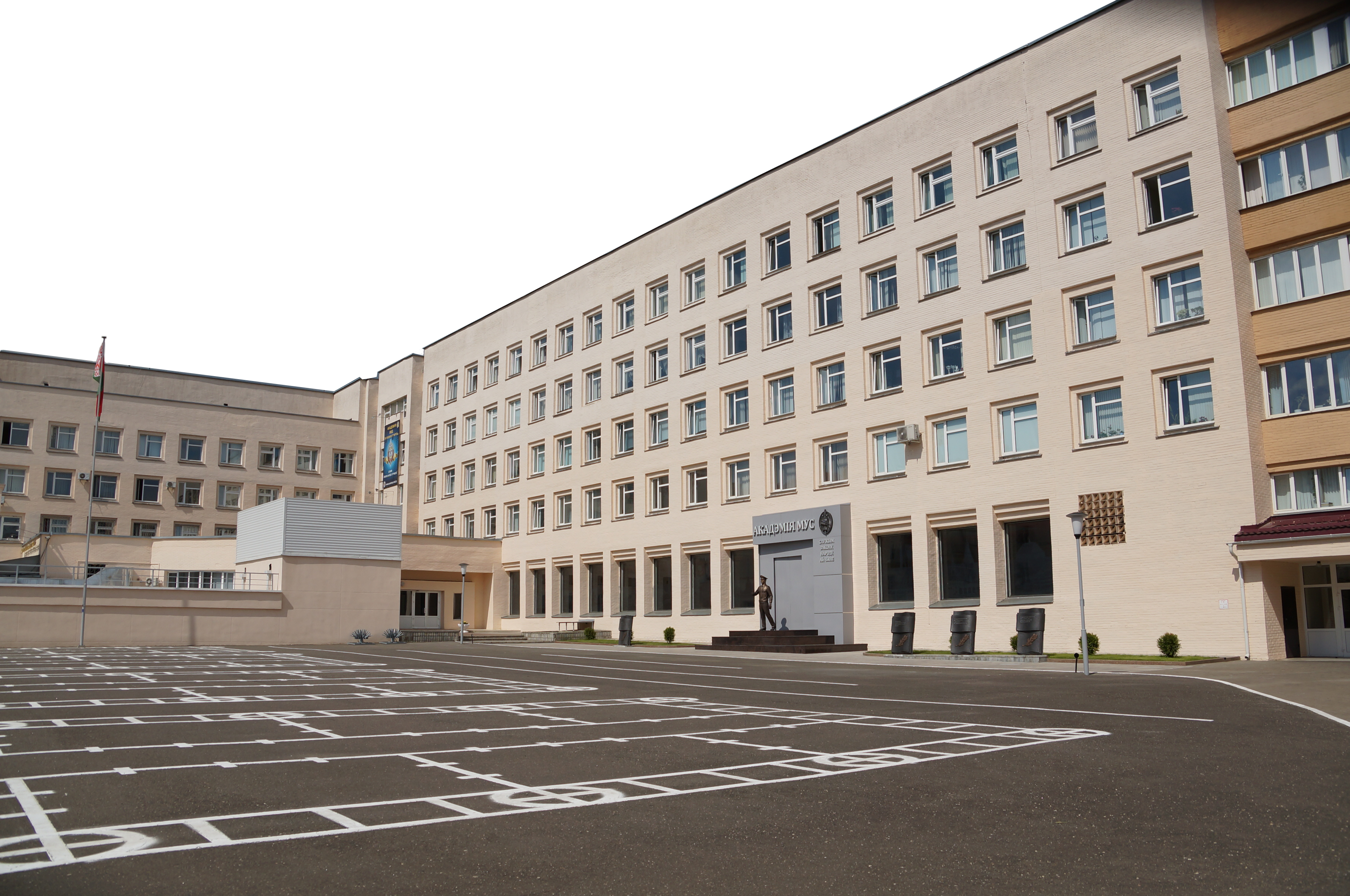 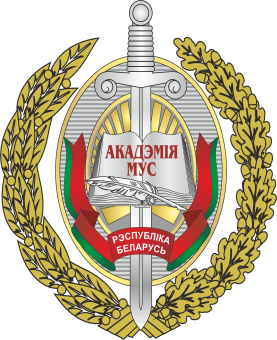 Тема 5
Система, структура и организация органов прокуратуры
СОДЕРЖАНИЕ:
Понятие и система органов прокуратуры. Территориальные и специализированные прокуратуры. Порядок формирования органов прокуратуры. Генеральная прокуратура Республики Беларусь. Правовой статус Генерального прокурора Республики Беларусь. Прокуратуры областей и города Минска. Прокуратуры городов, районов, межрайонные прокуратуры и приравненные к ним прокуратуры.
Транспортные прокуратуры. Деятельность органов транспортной прокуратуры.
Структура Генеральной прокуратуры Республики Беларусь и всех других прокуратур, входящих в систему органов прокуратуры. Организация и деятельность прокуратур и сходных государственно-правовых институтов в зарубежных странах.
Прокуратура – 
самостоятельный государственный институт, представляющий собой единую и централизованную систему органов, возглавляемую Генеральным прокурором и осуществляющую свою деятельность на основе подчинения нижестоящих прокуроров вышестоящим.
Система органов прокуратуры
единая
и
централизованная
Единство системы органов прокуратуры предполагает:
а) каждый прокурор действует как представитель единой системы органов прокуратуры;
б) прокуроры наделены одинаковыми полномочиями;
в) любой вышестоящий прокурор может взять на себя обязанности нижестоящего прокурора.
Централизация органов прокуратуры означает:
а) все прокуроры назначаются Генеральным прокурором РБ;
б) подчинённость прокуроров идёт строго по вертикали;
в) вышестоящий прокурор вправе и обязан давать нижестоящим прокурорам указания и отменять их незаконные или необоснованные решения;
г) прокурор проводит в жизнь своё единоличное решение, даже если оно противоречит решению коллегии.
Принципы построения системы органов прокуратуры
Территориальности
Специализации
Генеральная прокуратура
ГУ "Научно-практический
 центр проблем укрепления 
законности и правопорядка 
Ген.  прокуратуры  РБ»
Научно-консультативный совет 
при Генеральной прокуратуре РБ. 
(Совещательный и 
рекомендательный орган)
Прокуратуры областей
 и г. Минска
Прокуратуры 
районов, городов, 
районов  в городах, 
межрайонные прокуратуры
Транспортные 
прокуратуры
Создание, 
Реорганизация, 
и ликвидация 
органов прокуратуры осуществляются 
Президентом Республики Беларусь 
по представлению Генерального прокурора.
Общая численность прокурорских работников и работников прокуратуры утверждается Президентом Республики Беларусь.
Структура и штатное расписание органов прокуратуры утверждаются Генеральным прокурором в пределах бюджетных ассигнований и установленной численности органов прокуратуры, если иное не установлено Президентом Республики Беларусь.
Факторы, влияющие на создание, реорганизацию и ликвидацию органов прокуратуры
численность населения на поднадзорной территории; 
состояние законности и правопорядка;
изменения в системе государственного управления; 
постановка (изменение) задач, стоящих перед органами прокуратуры,
оптимизация государственного аппарата и др.
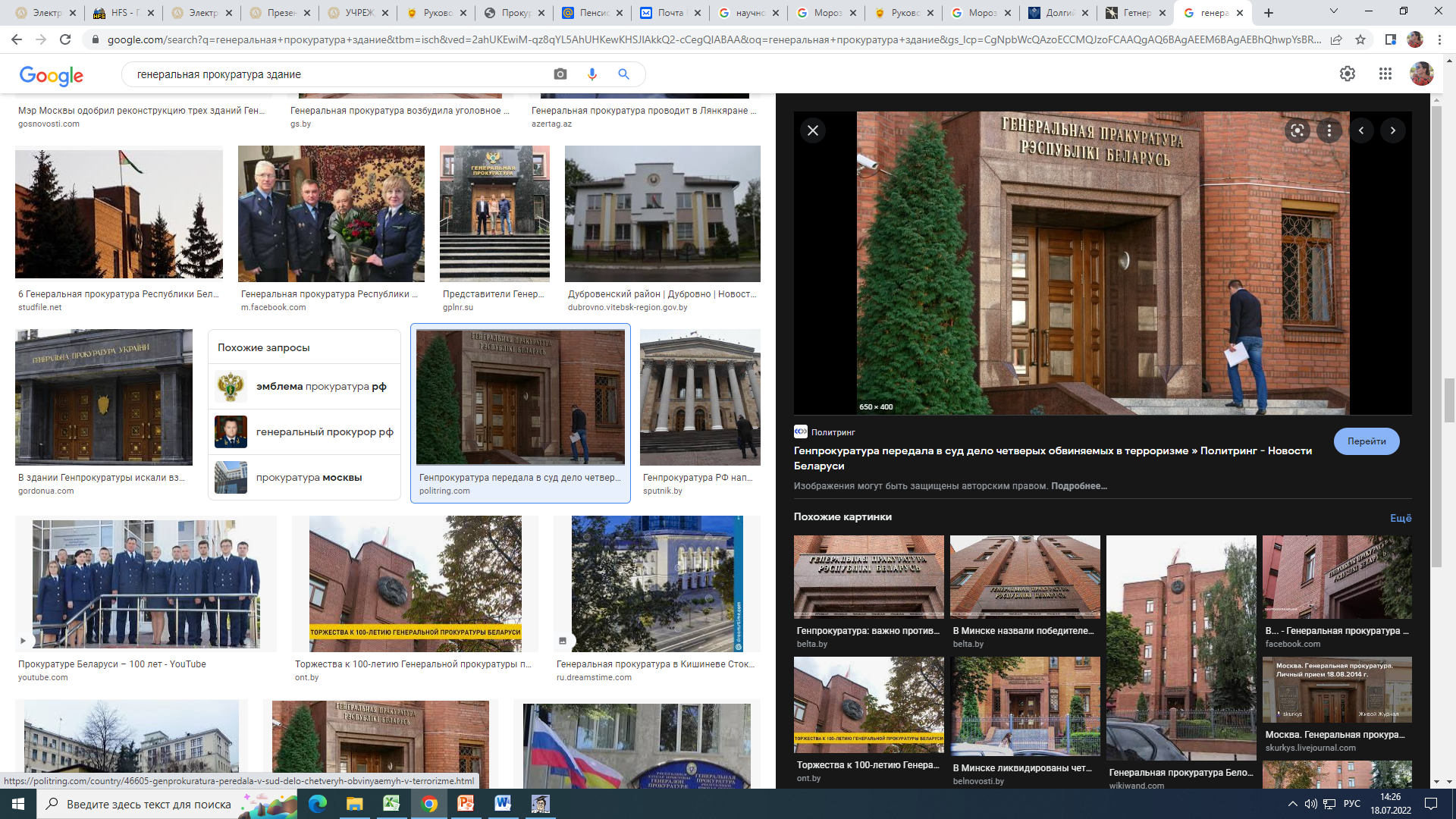 Адрес: г. Минск, ул. Интернациональная , 22
Функции Генеральной прокуратуры:
контролирует работу органов прокуратуры, обеспечивает координацию и согласованность действий органов прокуратуры по основным направлениям их деятельности;
анализирует практику прокурорского надзора и состояние законности в Республике Беларусь;
взаимодействует с другими государственными органами в обеспечении законности и правопорядка;
Функции Генеральной прокуратуры:
организует и проводит повышение квалификации прокурорских работников;
участвует в нормотворческой деятельности;
представляет органы прокуратуры в международных отношениях и др.
Структура Генеральной прокуратуры:
Управление режимно-секретной деятельности и делопроизводства.Главное управление по надзору за исполнением законодательства Следственным комитетом.Управление по надзору за расследованием особо важных уголовных дел. Управление по борьбе с коррупцией и организованной преступностью. Управление по надзору за исполнением законодательства в войсках.Управление по надзору за оперативно-розыскной деятельностью и исполнением законов в деятельности органов дознания. Управление по надзору за исполнением законодательства на транспорте и в таможенных органах. Главное управление по надзору за исполнением законодательства.Главное управление уголовно-судебного надзора.
Структура Генеральной прокуратуры:
Управление по надзору за соответствием закону судебных постановлений по гражданским делам. Международно-правовое управление.Управление по надзору за соблюдением законодательства органами уголовно-исполнительной системы и принудительного исполнения. Главное управление координации служебной деятельности.Управление мобилизационной работы и оперативно-дежурной службы.Управление кадров и идеологической работы.Управление организации работы с обращениями граждан и юридических лиц. Управление собственной безопасности.Финансово-хозяйственное управление.Отдел по надзору за исполнением законодательства о государственной безопасности.Управление по надзору за исполнением законодательства о несовершеннолетних и молодежи.Управление взаимодействия со средствами массовой информации.
Состав Генеральной прокуратуры:
Генеральный прокурор, 
Заместители Генерального прокурора,
Советник Генерального прокурора, 
Старший помощник и помощник Генерального прокурора, 
Помощник заместителя Генерального прокурора,
Состав Генеральной прокуратуры:
начальники структурных подразделений и их заместители,
 старшие прокуроры, 
прокурор структурного подразделения Генеральной прокуратуры, 
должности государственных служащих, не являющихся прокурорскими работниками.
Прокурорский работник 
≠
работник прокуратуры
Прокурорский работник – это 
прокурор и стажер прокуратуры
Работник прокуратуры 
 – это 
лицо, состоящее в трудовых отношениях с органом прокуратуры и не являющееся прокурорским работником
Генеральный прокурор Республики Беларусь
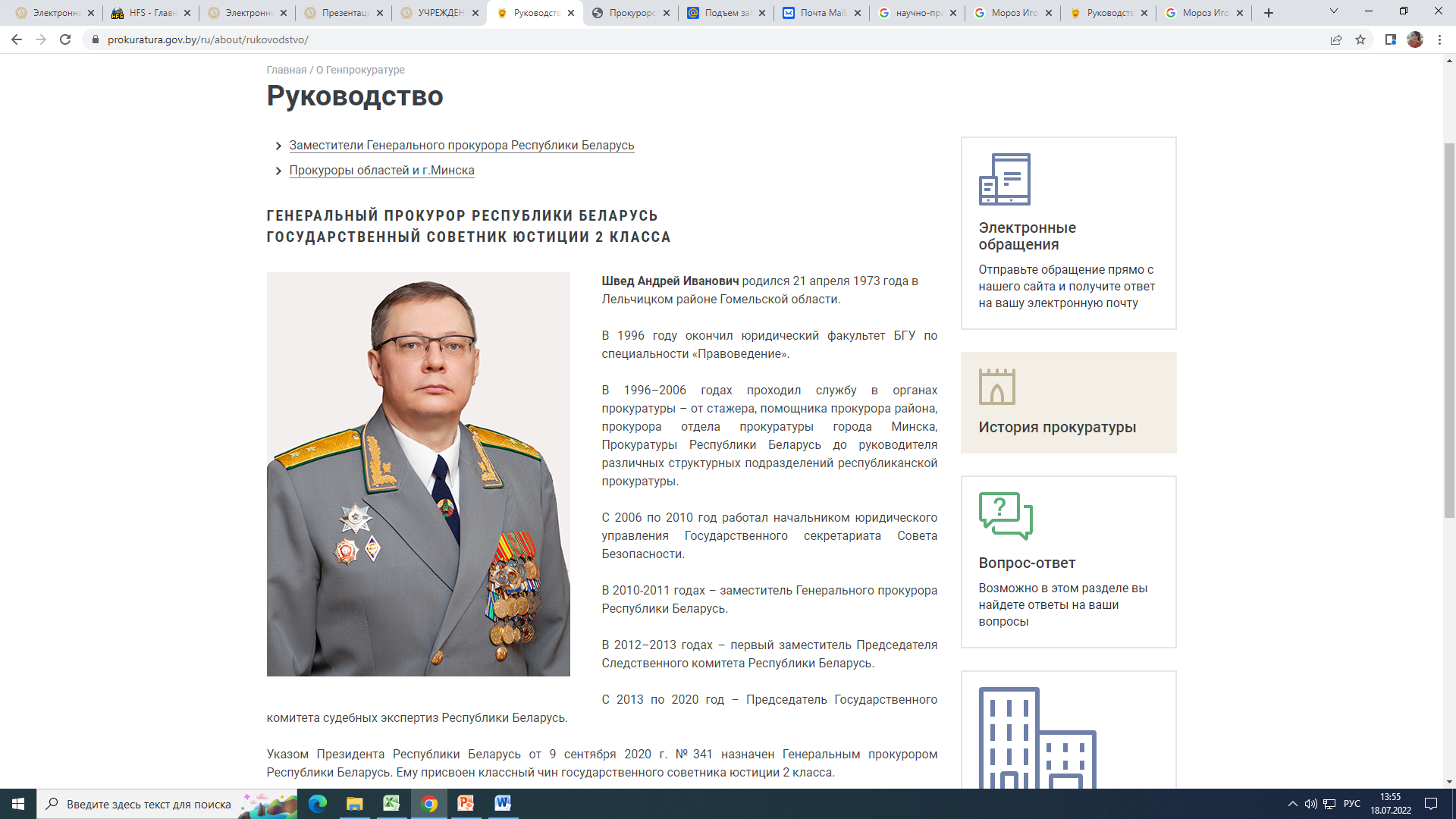 Швед Андрей Иванович
Государственный советник юстиции II класса
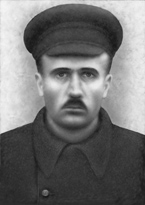 ГЕТНЕР Адольф ХристофоровичПервый Прокурор Белорусской ССР.1921-1925
Генеральный прокурор, назначается на должность и освобождается от должности Президентом с предварительного согласия Совета Республики.
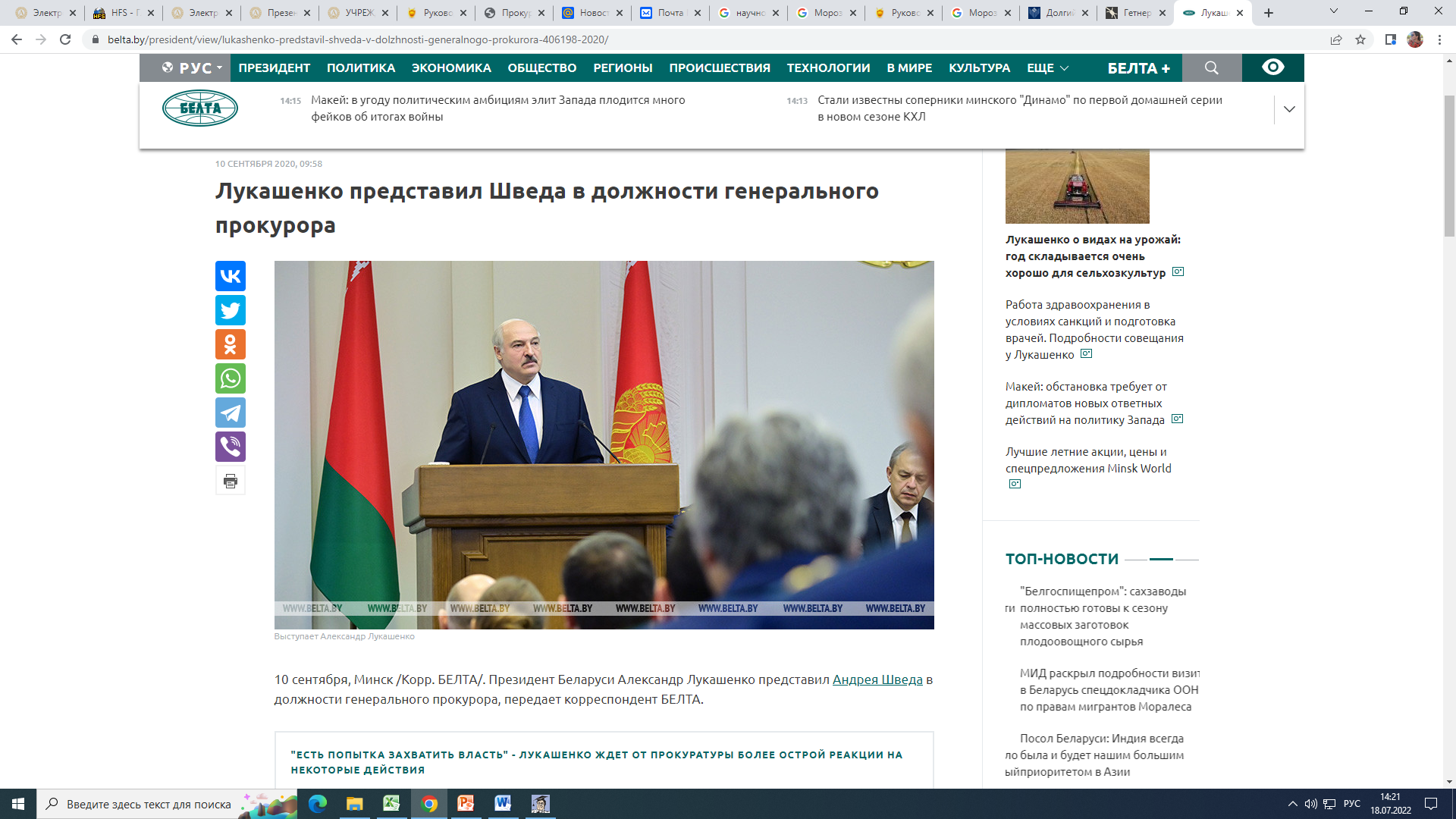 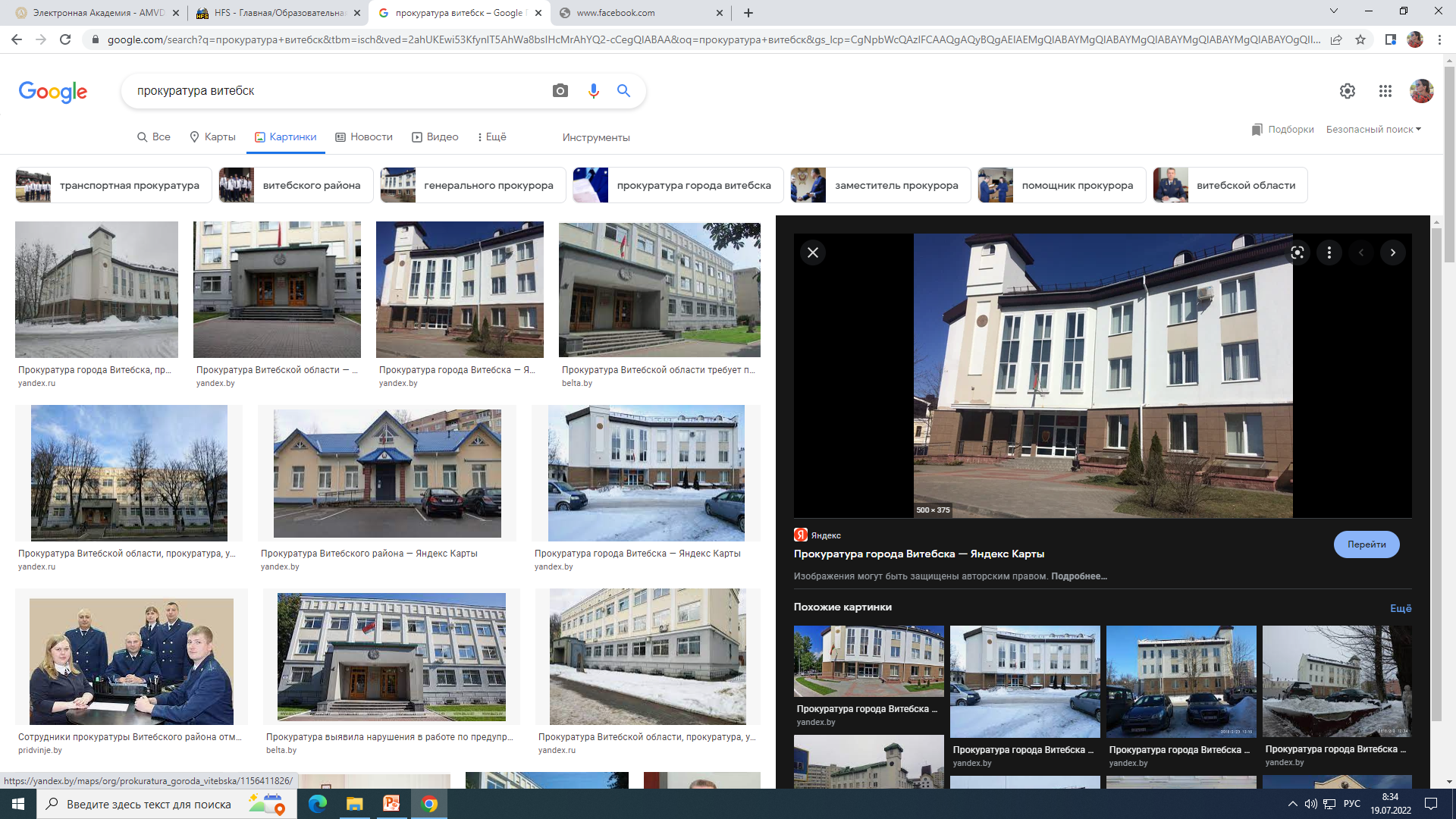 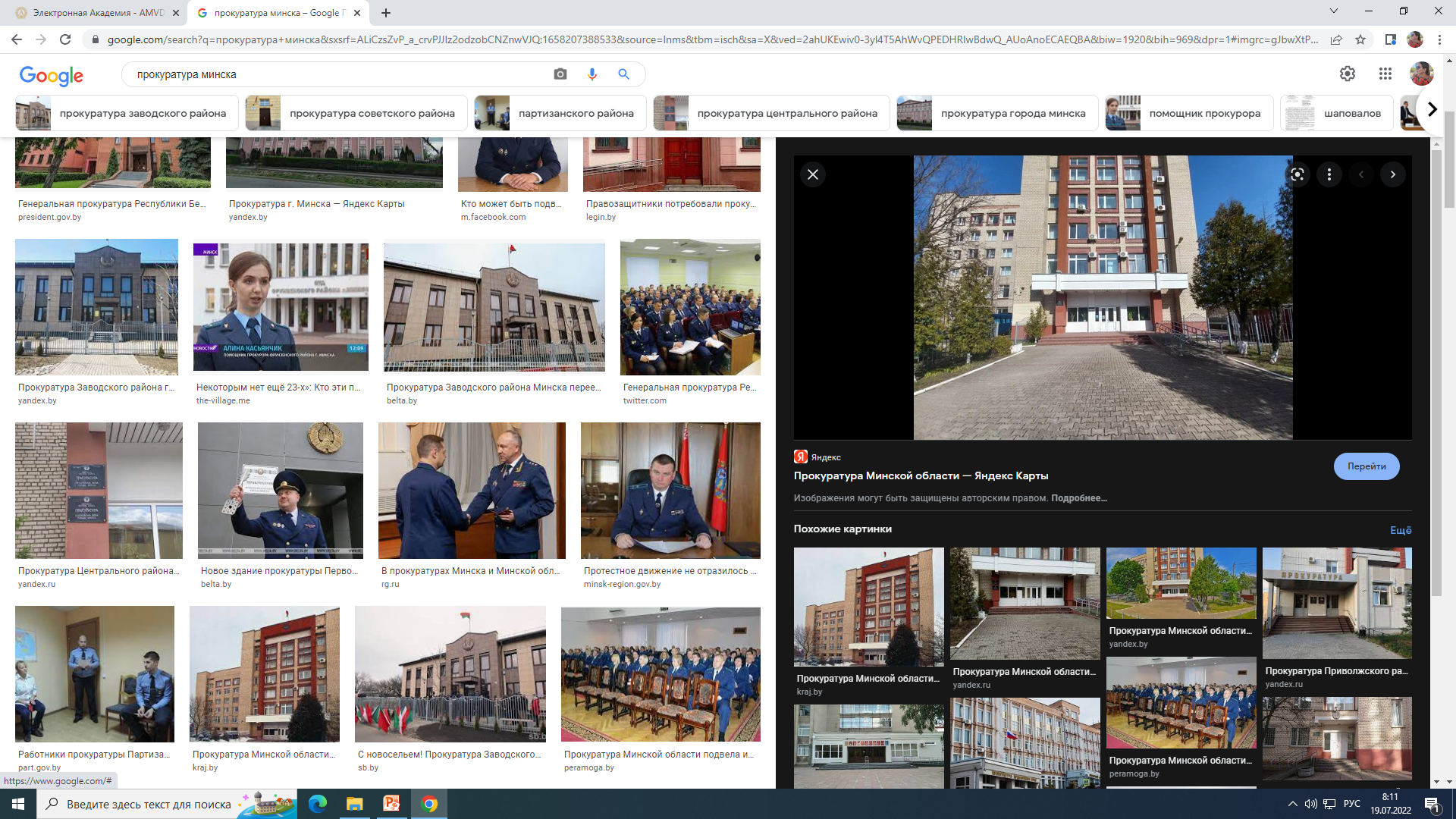 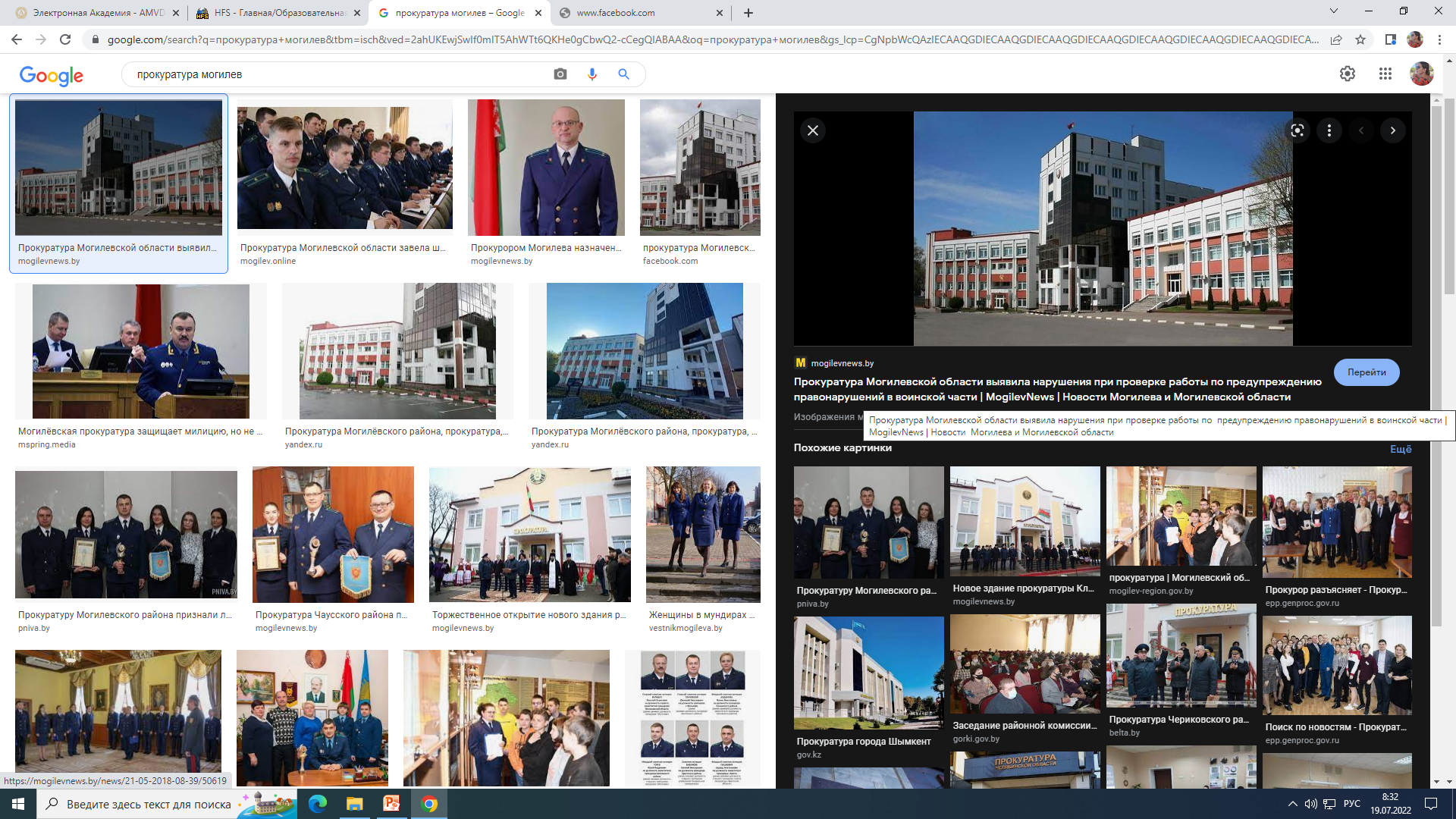 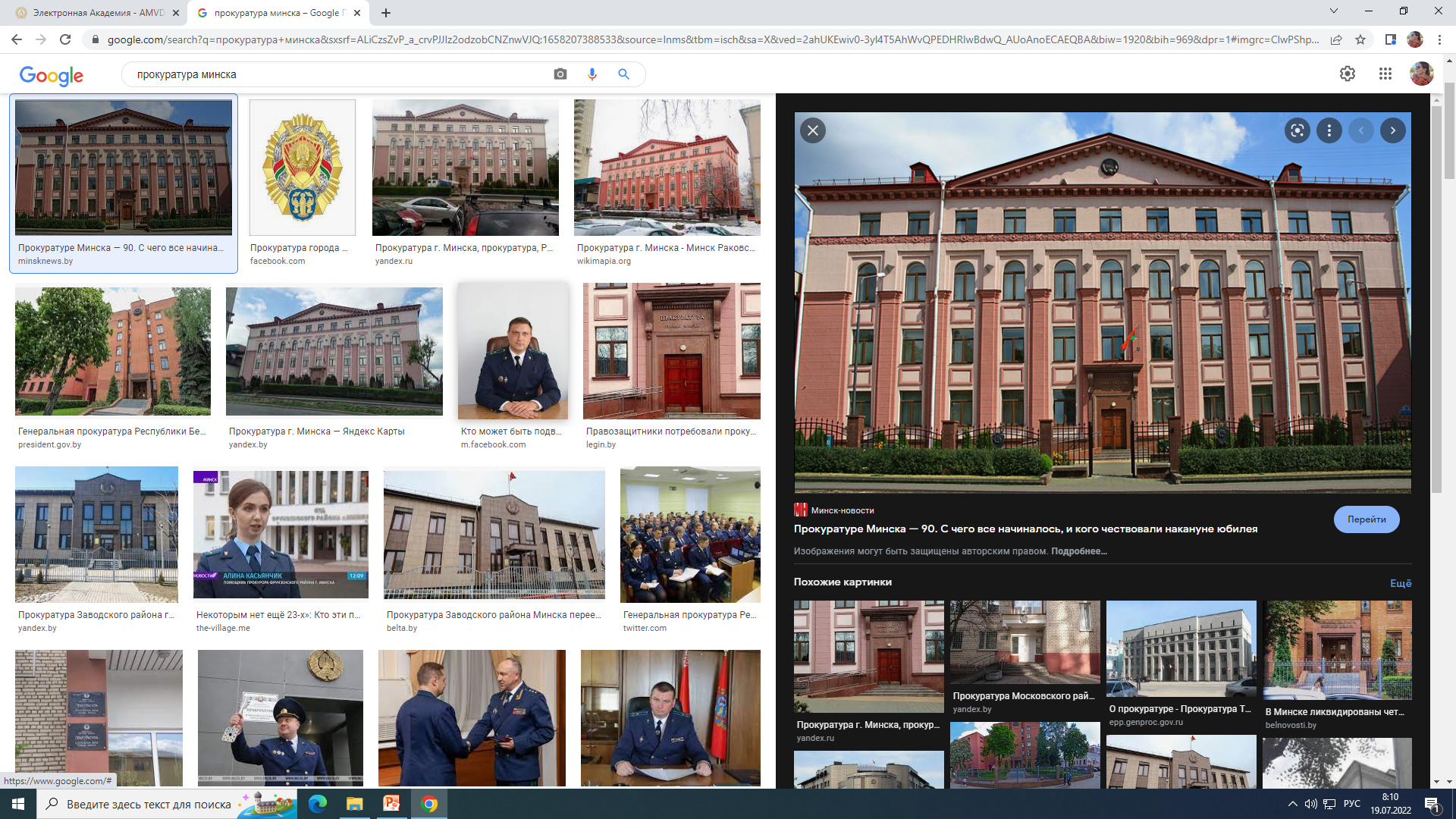 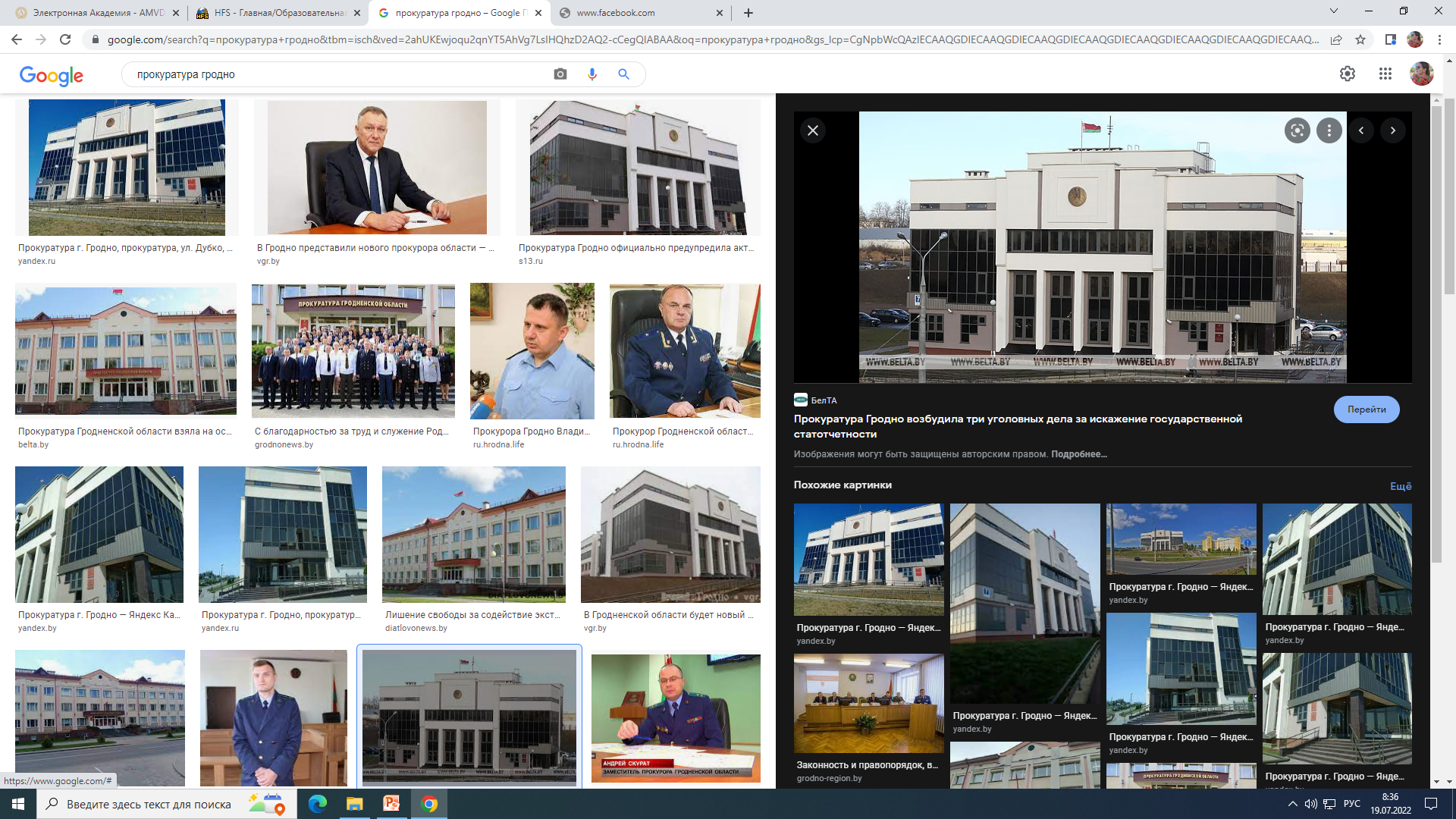 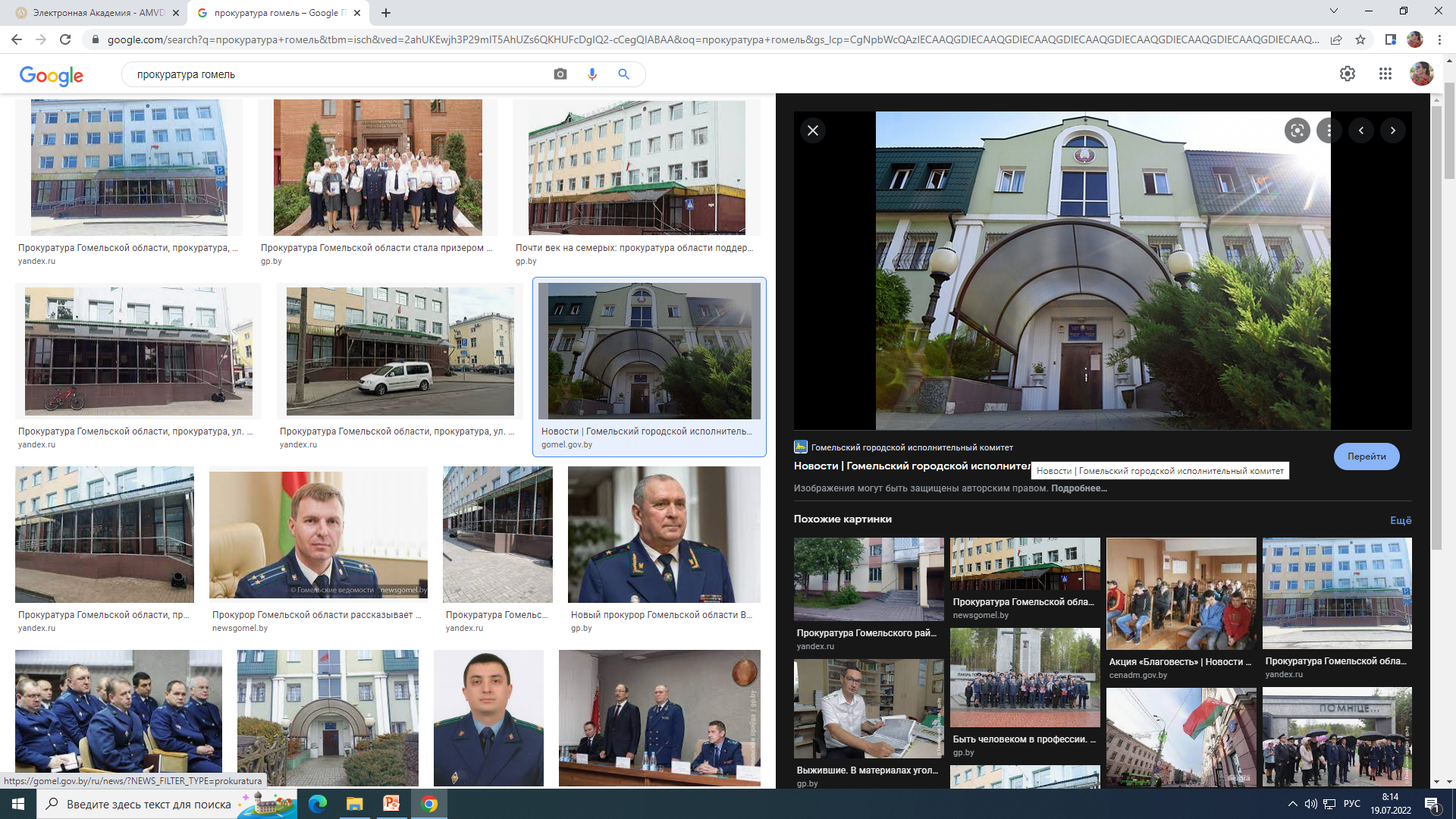 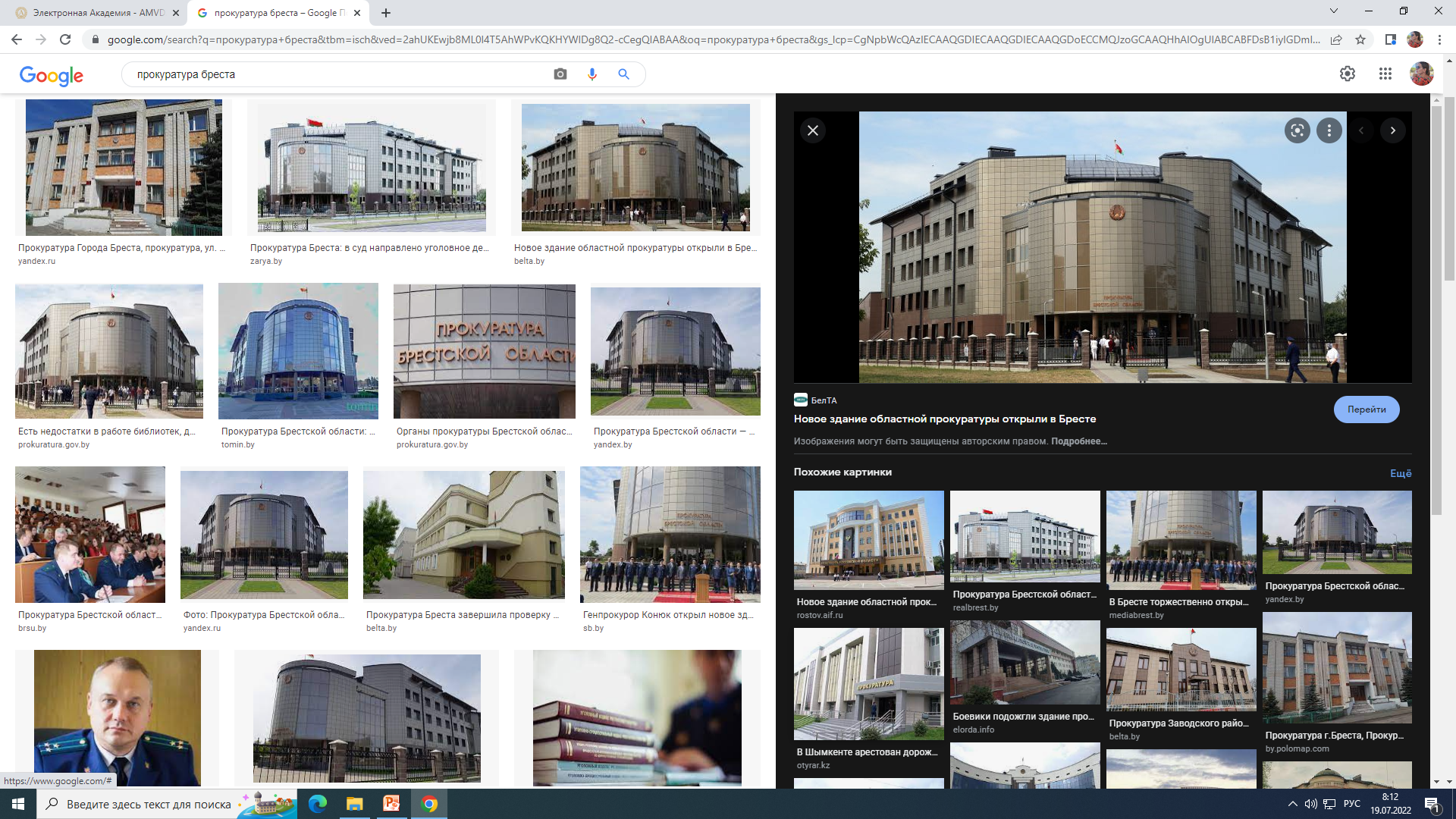 БЛАГОДАРЮ ЗА ВНИМАНИЕ!